Hymns for Worship at Woodmont
a
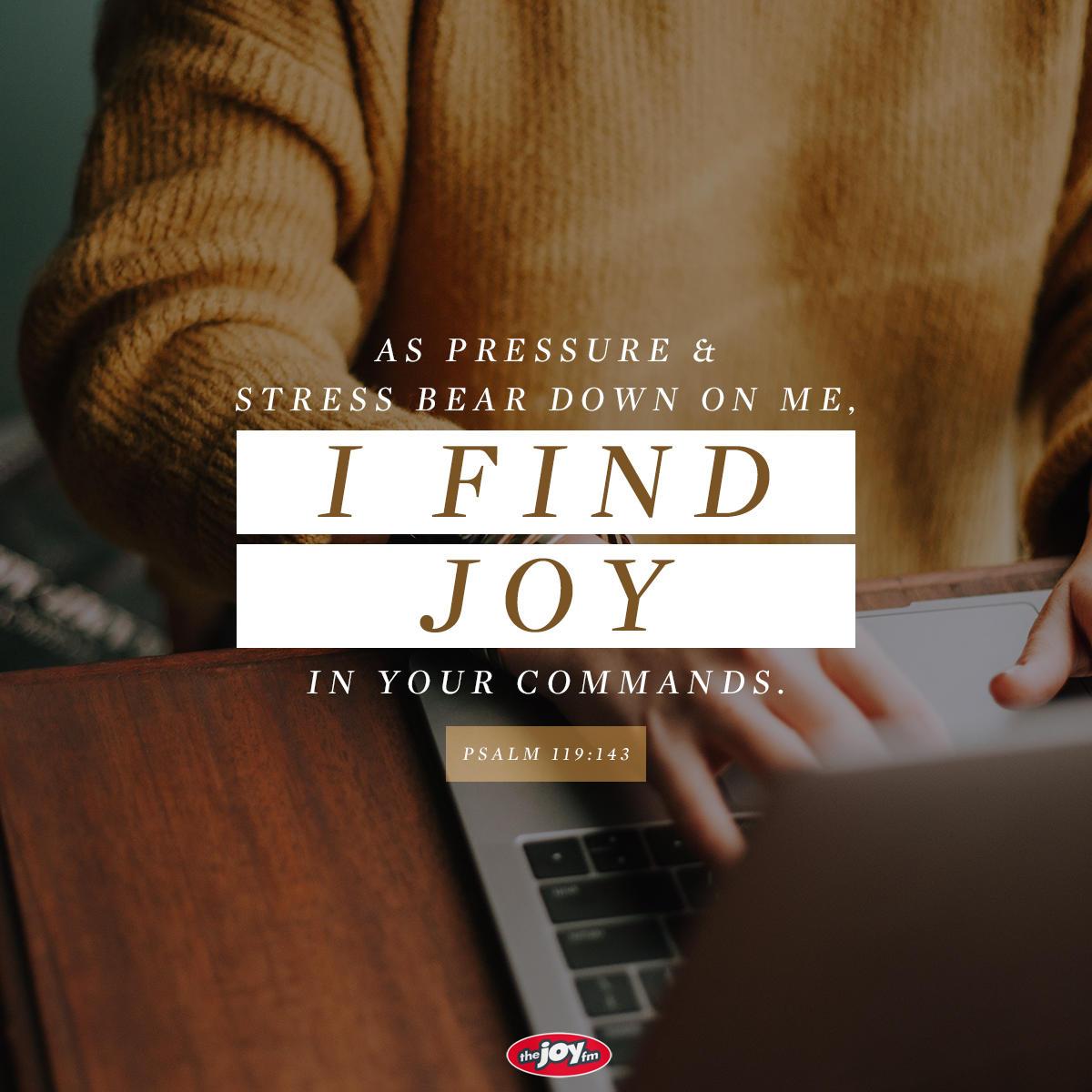 Are You Finding Joy in God’s Commands?
The Psalmist Found Joy in God’s Commands
“I shall delight in Your statutes; 
I shall not forget Your word” (119:16)

“I shall delight in Your commandments, which I love” (119:47)

“Your testimonies also are my delight; 
they are my counselors” (119:24)

“I long for Your salvation, O Lord, & 
Your law is my delight” (119:174)
Why You Should Find Joy in God’s Commands
He Provides Salvation to the Lost Sinner
(Luke 19:10; 15:7, 24; Hebrews 5:8-9; James 1:21)
God Provides Salvation to the Lost Sinner
“The Son of Man has come to seek and to save               that which was lost” (Luke 19:10).

“There will be more joy in heaven over one sinner who repents than over ninety-nine righteous persons who    need no repentance” (Luke 15:7).

“This son of mine was dead and has come to life again;   he was lost and has been found” (Luke 15:24).
[Speaker Notes: I once was lost but not am found- Amazing Grace.  To realize that you are lost is terrifying, especially if you are a child, but how much more so if you to realize that you are lost in this world, hopeless, and godless.  The prodigal son left his good home into a world where he thought he would be rich & happy but he was lost & finally came to his senses once he suffered when he realized how wrong he had been against his father, confessed his sin, proclaimed his unworthiness, willing to come back home & now was alive again spiritually.]
God Provides Salvation to the Lost Sinner
“Although He was a Son, He learned obedience 
from the things which He suffered. 
And having been made perfect, 
He became to all those who obey Him 
the source of eternal salvation” (Hebrews 5:8-9).

“Therefore, putting aside all filthiness and all that remains
of wickedness, in humility receive the word implanted, 
which is able to save your souls” (James 1:21).
[Speaker Notes: Jesus came to save those who are lost and learned obedience from what He suffered.  And you should be joyful in His commands because He is the only source of salvation to those who obey Him.  So put away your sin and humbly receive his word.]
Why You Should Find Joy in God’s Commands
He Provides Salvation to the Lost Sinner
(Luke 19:10; 15:7, 24; Hebrews 5:8-9; James 1:21)

He Frees those who are in Bondage
(John 8:31-36; Romans 6:16-18; James 1:22-25)
God Frees Those who are in Bondage
Jesus said to Jews who had believed Him, “If you continue in My word, then you are truly disciples of Mine; & you will know the truth, & the truth will make you free.”  
They answered Him, “We are Abraham’s descendants and have never yet been enslaved to anyone; how is it that You say, ‘You will become free’?” 
Jesus answered them, “Truly, truly, I say to you, everyone who commits sin is the slave of sin.  The slave does not remain in the house forever; the son does remain forever. So if the Son makes you free, you will be free indeed” (John 8:31-36).
[Speaker Notes: The truth will make you free from bondage.  The Israelites were in bondage for 400 years in Egypt the Scripture says.  In America, we aren’t suffering from being enslaved by a foreign country & are blessed to have freedom to do what we want  But it can be a curse because when we are pursuing happiness we pursue sin which enslaves us.  We must continue in His word with the desire to be obedient if we want to be free from the snare of the devil having been held captive by him to do his will (2 Tim. 2:26)]
God Frees Those who are in Bondage
”Do you not know that when you present yourselves to
someone as slaves for obedience, 
you are slaves of the one whom you obey, 
either of sin resulting in death, 
or of obedience resulting in righteousness? 
But thanks be to God that though you were slaves of sin, you became obedient from the heart to that form of teaching to which you were committed, & having been freed from sin, you became slaves of righteousness” (Romans 6:16-18).
[Speaker Notes: How many have been enslaved by the pleasures they pursue?  Everyone has their vice right?  Everyone needs to relax from the stress of this life.  Well that vice can destroy your life and the lives of others.  Smoking (vaping), drinking alcohol, marijuana,illegal drugs, pornography, gambling, SI, etc.  Your body craves that drug or habit & you have to have more of it. Increased risk of cancer, disease, & ruined relationships.   How many have verbally or physically abused or even murdered their spouses or others influenced by alcohol or killed someone drinking & driving.  Nightmares, Hallucinations, DT’s,   You are the slaves of whom you obey!  This is why you should joyfully obey the Lord and serve Him!]
God Frees Those who are in Bondage
“But prove yourselves doers of the word, and not merely hearers who delude themselves.  
For if anyone is a hearer of the word and not a doer, he is like a man who looks at his natural face in a mirror; for once he has looked at himself and gone away, he has immediately forgotten what kind of person he was. 
But one who looks intently at the perfect law, the law of liberty, & abides by it, not having become a forgetful hearer but an effectual doer, this man will be blessed in what he does” (James 1:22-25).
[Speaker Notes: Don’t be just a hearer but a doer of the word, it is the law of liberty that sets you free from your sins & this man will be blessed.  We see the truth of God’s word played out in real life. Would you be free from the burden of sin, there’s power in the blood.]
Why You Should Find Joy in God’s Commands
He Provides Salvation to the Lost Sinner
(Luke 19:10; 15:7, 24; Hebrews 5:8-9; James 1:21)

He Frees those who are in Bondage
(John 8:31-36; James 1:25; Romans 6:16-18)

He Gives Strength to the Weak
(2 Cor. 12:7-10; Phil. 4:13; Psalm 119:28)
God Gives Strength to the Weak
“Because of the surpassing greatness of the revelations, for this reason, to keep me from exalting myself, there was given me a thorn in the flesh, a messenger of Satan to torment me —to keep me from exalting myself! Concerning this I implored the Lord three times that it might leave me.  He has said to me, “My grace is sufficient for you, for power is perfected in weakness.” Most gladly, therefore, I will rather boast about my weaknesses, so that the power of Christ may dwell in me. Therefore I am well content with weaknesses, with insults, with distresses, with persecutions, with difficulties, for Christ’s sake; for when I am weak,    then I am strong” (2 Corinthians 12:7-10).
[Speaker Notes: But you may be suffering from a sickness, disease, or cancer that you aren’t guilty of sin but because of Satan like he made Job suffer.  Do you have a thorn in the flesh that makes you feel useless, frustrated, and hopeless?  Think of the apostle Paul who was faithfully serving the Lord after being converted.  Prayed fervently 3X and was told His grace was sufficient, power is perfected in weakness.  But I want it removed from me.  There is strength in weakness in the Lord and Paul humbled himself and was content with it instead of complaining.]
God Gives Strength to the Weak
“My soul weeps because of grief;
Strengthen me according to Your word” 
(Psalm 119:28)

“I can do all things through Christ who strengthens me”
(Philippians 4:13)
[Speaker Notes: I can’t do it it’s too hard.  Yes you can! Job in his agony said, I know that my redeemer & I have not departed from the command of his lips & have treasured His word more than my necessary food (19:25; 23:12).   Have you asked God for help through Jesus Christ?  If you allow the devil to think you can’t do it you won’t be able to.  The Psalmist asked for strength according to His word!  We can do all things Christ!  This is another reason we should joyfully obey His commands.  There is a way which seems right to us but its end is the way of death (Pr. 14:12) while God’s way is right and helps us remain dependent on Him and doing His will not our own.]
Why You Should Find Joy in God’s Commands
He Provides Grace to Endure through any Trial
(Hebrews 4:14-16; 12:2-3; James 1:2-4)
God Provides Grace to Endure through Trials
“Therefore, since we have a great high priest who has 
passed through the heavens, Jesus the Son of God, 
let us hold fast our confession. 
For we do not have a high priest who cannot sympathize 
with our weaknesses, but One who has been tempted 
in all things as we are, yet without sin. 
Therefore let us draw near with confidence to the throne
 of grace, so that we may receive mercy and find grace 
to help in time of need” (Hebrews 4:14-16).
[Speaker Notes: Gives me grace through every trial, feeds me with the living bread.  We can boldly go to God’s throne for grace & mercy to help in our time of need.]
God Provides Grace to Endure through Trials
In running the race with endurance the race that is set before us let us be,
“Fixing our eyes on Jesus, the author & finisher of faith, who for the joy set before Him endured the cross, despising the shame, 
& has sat down at the right hand of the throne of God. 
For consider Him who has endured 
such hostility by sinners against Himself, 
so that you will not grow weary & lose heart” 
(Hebrews 12:2-3).
[Speaker Notes: You don’t give up because you are fixing your eyes on Jesus and you can overcome every trial like those recorded in Hebrews 11.]
God Provides Grace to Endure through Trials
“Consider it all joy, my brethren, 
when you encounter various trials, 
knowing that the testing of your faith produces endurance.
And let endurance have its perfect result, 
so that you may be perfect & complete, 
lacking in nothing”
(James 1:2-4).
[Speaker Notes: Look at trials from the right perspective.  Joyfully obey His commands and allow that trial to make you perfect and complete so that you can be useful in the service of our Lord and Savior Jesus Christ.]
Why You Should Find Joy in God’s Commands
He Provides Grace to Persevere through any Trial
(Hebrews 4:14-16; 12:2-3; James 1:2-4)

He Guides those out of Darkness into His Light
(Psalm 119:105; John 8:12; Acts 26:18; 1 John 1:7)
God Guides those out of Darkness into His Light
“Your word is a lamp to my feet & a light to my path”
(Psalm 119:105)

Jesus said, “I am the Light of the world; he who follows
Me will not walk in the darkness, but will have the Light of 
life” (John 8:12).

“To open their eyes so that they may turn from darkness to light and from the dominion of Satan to God, that they may receive forgiveness of sins & an inheritance among those who have been sanctified by faith in Me” (Ax 26:18).
[Speaker Notes: How hard it would be to live if we were blind?  You likely have stumbled in the middle of the night when you couldn’t see.  But how much more being spiritually blind which Satan has blinded the minds ot the unbelieving that they might not see the light of the gospel of the glory of Christ (2 Cor. 4:4).  Was blind but now I see.]
God Guides those out of Darkness into His Light
The apostle Paul was sent by the Lord to the Gentiles, 
“To open their eyes so that they may turn from darkness to light and from the dominion of Satan to God, that they may receive forgiveness of sins & an inheritance among those who have been sanctified by faith in Me” (Ax 26:18).

“If we walk in the Light as He Himself is in the Light, 
we have fellowship with one another, & the 
blood of Jesus His Son cleanses us from all sin”
 (1 John 1:7).
[Speaker Notes: We should joyfully obey His word so that we can be in the light and enjoy fellowship with God and with one another!  We need to be reminded of this when we are suffering for the cause of Christ or get down because things aren’t going well in our lives.]
Why You Should Find Joy in God’s Commands
He Guides those in Darkness by His Light
(Psalm 119:105; John 8:12; Acts 26:18; 1 John 1:7)

He Provides Grace to Persevere through any Trial
(Hebrews 4:14-16; 12:2-3; James 1:2-4, 12)

He Provides Eternal Life to His Faithful Servants
(Philippians 2:17; Romans 12:1; Revelation 2:10)
God Provides Eternal Life to His Faithful Servants
“But even if I am being poured out as a drink offering 
upon the sacrifice & service of your faith, 
I rejoice & share my joy with you all” (Phil. 2:17).

“I urge you, brethren, by the mercies of God, to present
your bodies a living & holy sacrifice, acceptable to God, 
which is your reasonable service” (Rom. 12:1).

“Be faithful until death & I will give you the crown of life”
(Rev. 2:10)
[Speaker Notes: Joyfully serve the Lord each day- eternal life awaits.  Sacrifice or submit to your spouse, parent, teacher, police officer, employer, with joy for your body is a living sacrifice to God.  It is your reasonable service for all the Lord has done for you throughout your life.]
Do You Find Joy in God’s Commands?
If you don’t, you will die in your sins without hope!

If you don’t, you will remain in bondage to your sins! 

If you don’t, you won’t have God’s strength to overcome!

If you don’t, you won’t persevere through trials!

If you don’t, you will remain blinded by Satan!

If you don’t, you won’t be enjoying eternal life!
Do You Find Joy in God’s Commands?
God gave evidence through Jesus’ miracles that He is the Son of God! Do you believe it (John 20:30-31)?

Will you confess that Jesus is the Son of God?  
The Ethiopian eunuch did (Acts 8:37).

Godly sorrow produces repentance leading to salvation    (2 Cor. 7:10).  Have you repented of your sins?

On Pentecost, about 3,000 joyfully received the word & were baptized (Acts 2:41).  Have you been baptized for the remission of your sins?